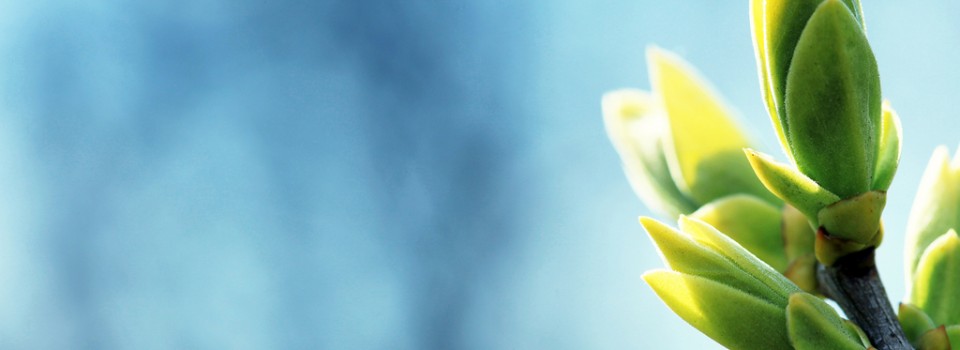 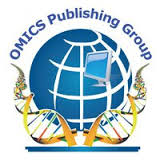 OMICS Group
OMICS Group International through its Open Access Initiative is committed to make genuine and reliable contributions to the scientific community. OMICS Group hosts over 400 leading-edge peer reviewed Open Access Journals and organizes over 300 International Conferences annually all over the world. OMICS Publishing Group journals have over 3 million readers and the fame and success of the same can be attributed to the strong editorial board which contains over 30000 eminent personalities that ensure a rapid, quality and quick review process. OMICS Group signed an agreement with more than 1000 International Societies to make healthcare information Open Access.
Contact us at: contact.omics@omicsonline.org
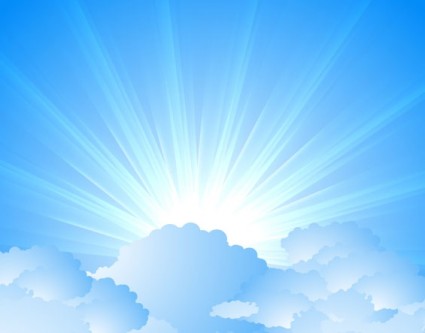 OMICS Journals are welcoming Submissions
OMICS Group welcomes submissions that are original and technically so as to serve both the developing world and developed countries in the best possible way.
OMICS Journals  are poised in excellence by publishing high quality research. OMICS Group follows an Editorial Manager® System peer review process and boasts of a strong and active editorial board.
Editors and reviewers are experts in their field and provide anonymous, unbiased and detailed reviews of all submissions.
The journal gives the options of multiple language translations for all the articles and all archived articles are available in HTML, XML, PDF and audio formats. Also, all the published articles are archived in repositories and indexing services like DOAJ, CAS, Google Scholar, Scientific Commons, Index Copernicus, EBSCO, HINARI and GALE.
For more details please visit our website:
http://esciencecentral.org/journals/alternative-integrative-medicine.php
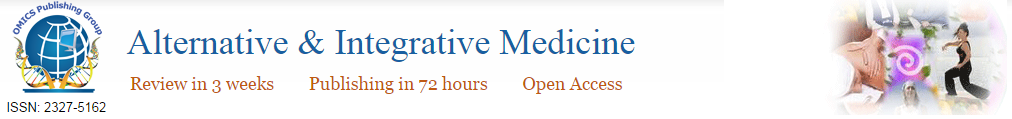 BIO-Sketch of Vera Sau-Fong CHAN
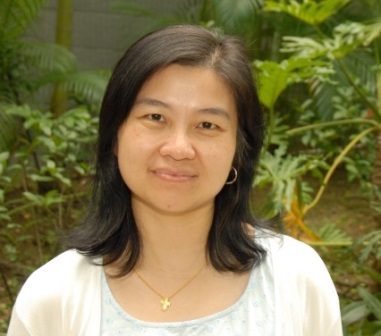 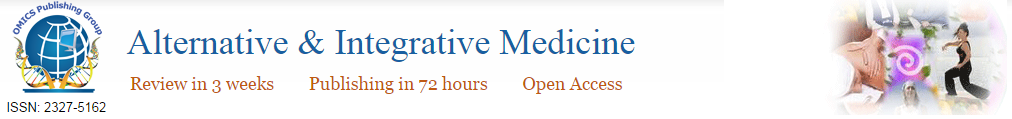 Biography
Dr. Vera SF Chan is a cellular immunologist. In receiving the Croucher Foundation Scholarship, She obtained her PhD training in the area of T cell immunology in autoimmunity at the University of Oxford, UK.  Dr. Chan then continued post-doctoral training to study T cell activation and tolerance mechanisms in autoimmunity at the Ontario Cancer Institute, University of Toronto with the support of the Croucher Foundation Fellowship. In 2006, she was recruited as a Lecturer at Imperial College London, UK and in 2010, she re-joined her alma mater in Department of Medicine, the University of Hong Kong. Over the years, Dr. Chan has broadened her research interest in innate receptors, specifically in the role of the C-type lectin pathogen receptors DC-SIGN and L-SIGN in infectious diseases.  She is currently an Assistant Professor in the Division of Rheumatology and Clinical Immunology, with the research focus on the cellular immuno-dysregulation in lupus pathogenesis and innate receptor immunology.
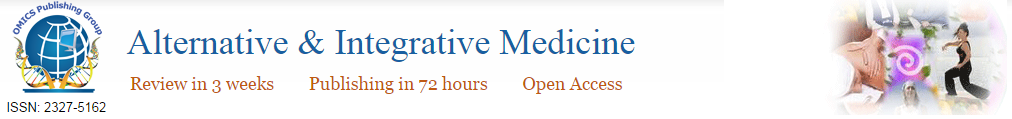 Research Interest and expertise
Innate receptors in autoimmunity: understanding the interactions of C-type lectin receptors and Toll-like receptors and their roles in autoimmune diseases
Mechanistic studies on cellular immuno-dysregulation in SLE
Development of humanized-mouse models for autoimmune diseases pathogenesis study and for testing new therapeutics
Development of immuno-therapeutics for treatment of SLE
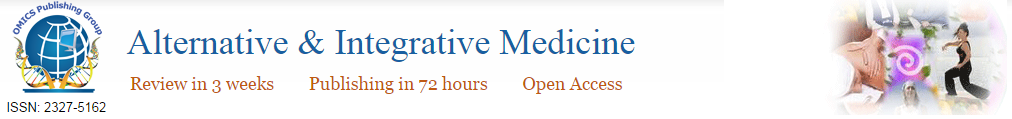 Academic Awards:
1998-2000 - The Croucher Foundation (Hong Kong) Fellowship
1997-1998 - The Edward Jenner Institute for Vaccine Research (UK) Studentship
1994-1997- The Croucher Foundation (Hong Kong) Scholarship
1993-1994 - The Hong Kong-Oxford Scholarship Fund Bursaries for Post-graduate
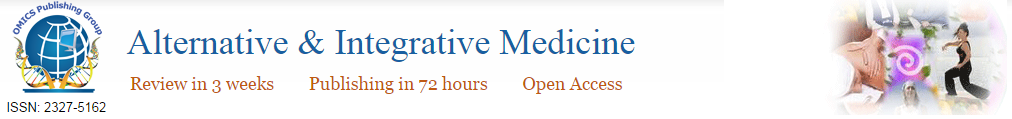 Publications
Yan S, Yim LY, Lu L, Lau CS, and Chan VSF. MicroRNA Regulation in Systemic Lupus Erythematosus Pathogenesis. Immune Netw. 2014 Jun;14(3):138-148.
Chen Y, Hwang SL, Chan VS, Chung NP, Wang SR, Li Z, Ma J, Lin CW, Hsieh YJ,Chang KP, Kung SS, Wu YC, Chu CW, Tai HT, Gao GF, Zheng B, Yokoyama KK,Austyn JM, and Lin CL. Binding of HIV-1 gp120 to DC-SIGN promotes ASK-1-dependent activation-induced apoptosis of human dendritic cells. PLoS Pathog. 2013Jan;9(1):e1003100
Chan VS, Tsang HH, Tam, RC, Lu L and Lau CS. B-cell-targeted therapies in systemic lupus erythematosus. Cell Mol Immunol. 2013, 10:133-142.
Chan VS, Nie YJ, Shen N, Yan S, Mok MY, and Lau CS. Distinct roles of myeloid andplasmacytoid dendritic cells in systemic lupus erythematosus. Autoimmunity Rev. 2012, 11:890-897
Dejnirattisai W, Webb AI, Chan VS, Jumnainsong A, Davidson A, Mongkolsapaya J, and Screaton G. Lectin Switching During Dengue Virus Infection. J Infect Dis, 2011, 203:1775-1783.
Chan KY, Xu MS, Ching JC, So TM, Lai ST, Chu CM, Yam LY, Wong AT, Chung PH, Chan VS, Lin CL, Sham PC, Leung GM, Peiris JS and Khoo US. CD209 (DC-SIGN) - 336A>G promoter polymorphism and severe acute respiratory syndrome in Hong Kong Chinese. Hum Immunol. 2010, 71:702-707.
Chan VS, Tsao SW, Lin CL. Tolls prevent a move. Cancer Biol Ther. 2009, 8:1838-1839 Khoo US, Chan KY, Ching JC, Chan VS, Ip YC, Yam L, Chu CM, Lai ST, So KM, Wong TY, Chung PH, Tam P, Yip SP, Sham P, Leung GM, Lin CL, Peiris JS. Functional role of ICAM-3 polymorphism in genetic susceptibility to SARS infection. Hong Kong Med J. 2009, 15 Suppl 6:26-9.
Khoo US, Chan KY, Chan VS, and Lin CL. DC-SIGN and L-SIGN: the SIGNs for infection. J Mol Med 2008, 86:861-874.
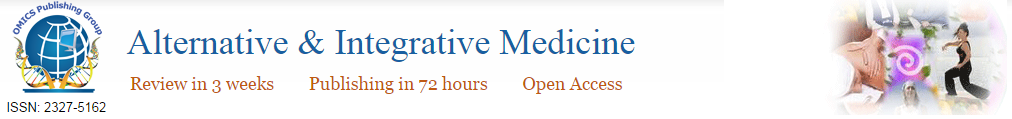 Publications
To YF, Sun RW, Chen Y, Chan VS*, Yu WY, Tam PK, Che CM, and Lin CL. Gold(III) porphyrin complex is more potent than cisplatin in inhibiting growth of nasopharyngeal carcinoma in vitro and in vivo. Int J Cancer 2008, 124:1971-1979 (*correspondingauthor)
Cheung WH, Chan VS, Pang HW, Wong MK, Guo ZH, Tam PK, Che CM, Lin CL, and Yu WY. Conjugation of Latent Membrane Protein (LMP)-2 Epitope to Gold Nanoparticles as Highly Immunogenic Multiple Antigenic Peptides for Induction of Epstein-Barr Virus-Specific Cytotoxic T-Lymphocyte Responses in Vitro. Bioconjugate Chem 2008, 20:24–31
Khoo US, Chan KY, Chan VS, Ching JC, Yam L, Chu CM, Lai ST, Wong TY, Tam P, Yip SP, Leung GM, Lin CL, Peiris JS. Role of polymorphisms of the inflammatory response genes and DC-SIGNR in genetic susceptibility to SARS and other infections. Hong Kong Med J. 2008, 14 Suppl 4:31-5.
Chen, Y*, Chan VS*, Zheng B, Chan KY, Xu X, To YF, Huang FP, Khoo US and Lin CL. A novel subset of putative stem/progenitor CD34+Oct-4+ cells is the major target for SARS coronavirus in human lung. J Exp Med 2007, 204:2529-2536. (*equalcontribution)
Chan KY, Ching JC, Xu MS, Cheung AN, Yip SP, Yam LY, Lai ST, Chu CM, Wong AT,Song YQ, Huang FP, Liu W, Chung PH, Leung GM, Chow EY, Chan EY, Chan JC, Ngan HY, Tam P, Chan LC, Sham P, Chan VS, Peiris M, Lin SC, and Khoo US. Association of ICAM3 genetic variant with severe acute respiratory syndrome. J Infect Dis 2007, 196:271-280.
Chan VS, Chau S, Tian L, Chen Y, Kwong SKY, Quackenbush J, Dallman M, Lamb J andTam PKH. Sonic hedgehog promotes CD4+ lymphocyte proliferation and modulates the expression of a subset of CD28 targeted genes. Int Immunol 2006, 18:1627-1636.
Chan VS*, Chan KY*, Chen Y*, Poon LL, Cheung A, Zheng B, Chan KH., Mak W, Ngan HY, Xu X, Screaton G., Tam PK, Austyn J, Chan LC, Yip SP, Peiris M, Khoo US and Lin CL. Homozygous L-SIGN (CLEC4M) plays a protective role in SARS coronavirusinfection. Nat Genet 2006, 38:38-46 (*equal contribution)
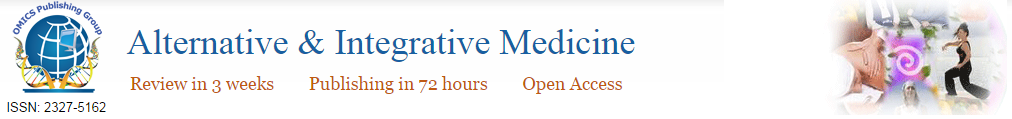 Publications cont…
Chung NP, Chen X, Chan VS, Tam PK, and Lin CL. Dendritic cells: sentinels against pathogens. Histol Histopathol 2004, 19:317-324. (Review)
Lui VC, Tam PK, Leung MY, Lau JY, Chan JK, Chan VS, Dallman M and Cheah KS. Mammary gland-specific secretion of biologically active immunosuppressive agent cytotoxic-T-lymphocyte antigen 4 human immunoglobulin fusion protein (CTLA4Ig) inmilk by transgenesis. J Immunol Methods 2003, 277:171-183.
Chan VS, Wong C, and Ohashi PS. Calcineurin A-alpha plays an exclusive role in TCR signaling in mature but not in immature T cells. Eur J Immunol 2002, 32:1223-1229.
Bertram EM, Tafuri A, Shahinian A, Chan VS, Hunziker L, Recher M, Ohashi PS,Mak TW and Watts TH. Role of ICOS versus CD28 in antiviral immunity. Eur J Immunol 2002, 32:3376-3385.
Chan VS, Cohen ES, Weissensteiner T, Cheah KS and Bodmer HC. Chondrocyte antigenexpression, immune response and susceptibility to arthritis. Int Immunol 2001, 13:421-429.
Griffiths EK, Krawczyk C, Kong YY, Raab M, Hyduk SJ, Bouchard D, Chan VS, Kozieradzki I, Oliveira-Dos-Santos AJ, Wakeham A, Ohashi PS, Cybulsky MI, Rudd CE and Penninger JM. Positive regulation of T cell activation and integrin adhesion by the adapter Fyb/Slap. Science 2001, 293:2260-2263
Tafuri A, Shahinian A, Bladt F, Yoshinaga SK, Jordana M, Wakeham A, Boucher LM,Bouchard D, Chan VS, Duncan G, Odermatt B, Ho A, Itie A, Horan T, Whoriskey JS, Pawson T, Penninger JM, Ohashi PS and Mak TW. ICOS is essential for effective Thelper-cell responses. Nature 2001, 409:105-109
Garza KM, Chan VS and Ohashi PS. T cell tolerance and autoimmunity. Rev. Immunogenet. 2000, 2:2-17.
Jones RG, Parsons M, Bonnard M, Chan VS, Yeh WC, Woodgett JR and Ohashi PS. Protein kinase B regulates T lymphocyte survival, nuclear factor kappaB activation, andBcl-X(L) levels in vivo. J Exp Med 2000, 191:1721-1734.
Vowles C, Chan VS and Bodmer HC. Subtle effects on myelin basic protein-specific T cell responses can lead to a major reduction in disease susceptibility in experimental allergic encephalomyelitis. J Immunol 2000, 165:75-82.
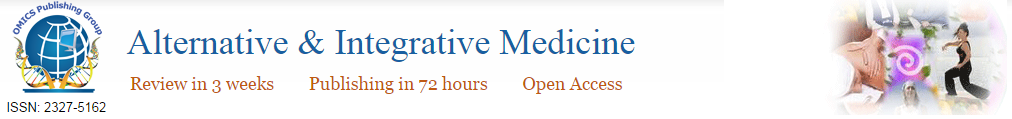 Research Grant
General Research Fund, HKRGC: The role of regulatory microRNAs in plasmacytoid dendritic cell functions in systemic lupus erythematosus immunopathogenesis. 2013-15(co-I; HK$692,826)
Seed Funding for Basic Research, HKU: Molecular profiling of pathogenic dendritic cells development in systemic lupus erythematosus. 2012-13 (PI:, for HK$61,100)
General Research Fund, HKRGC: Functional characterization of the novel C-type lectinlike receptor CLEC16A and its expression association in systemic lupus erythematosus.2011-2014 (PI, for HK$ 980,000)
Seed funding for Basic Research, University of Hong Kong: Development of a humanized mouse systemic lupus erythematosus model for studying disease pathogenesis and evaluation of therapeutic treatment efficacy. 2011-2013 (PI, for HK$120,000).
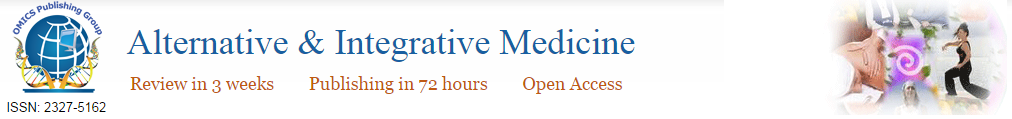 Research Grant
Hammersmith Hospital Trustees’ Research Committee Grant, UK: Differentiation and development of lung stem/progenitor cells from human embryonic cell line – a model for studying pathogenesis for SARS and H5N1 infection. 2008-2009 (PI, for £10,000).
CRCG, University of Hong Kong: The study of co-stimulatory function of sonic hedgehog in CD4+ T lymphocytes. 2003-2004 (Co-I, for HK$68,000).
SARS Fund, University of Hong Kong: The effect of SARS-associated coronavirus Spike protein on immune regulation of SARS. 2003 (Co-I, for HK$150,000)
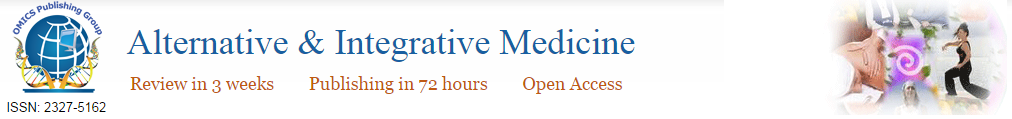 Journal of Community Medicine & Health Education

Internal Medicine: Open Access

General Medicine: Open Access

Journal of Vascular Medicine & Surgery
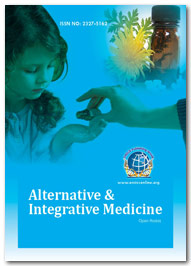 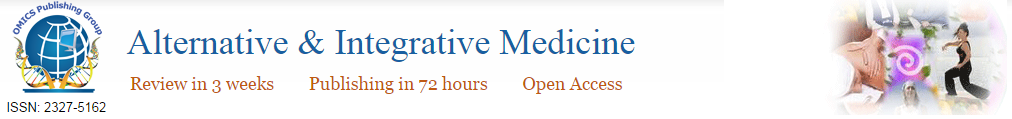 Related Conferences
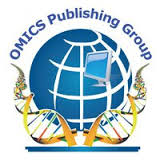 2nd International Conference on
Predictive, Preventive and Personalized Medicine & Molecular Diagnostics
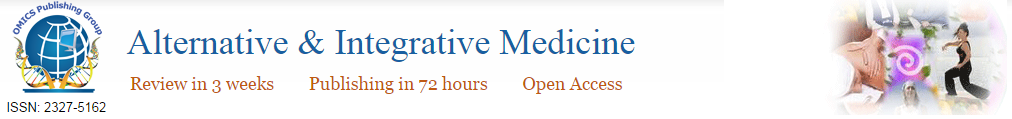 OMICS Group Open Access Membership
OMICS publishing Group Open Access Membership enables academic and research institutions, funders and corporations to actively encourage open access in scholarly communication and the dissemination of research published by their authors.
For more details and benefits, click on the link below:
http://omicsonline.org/membership.php
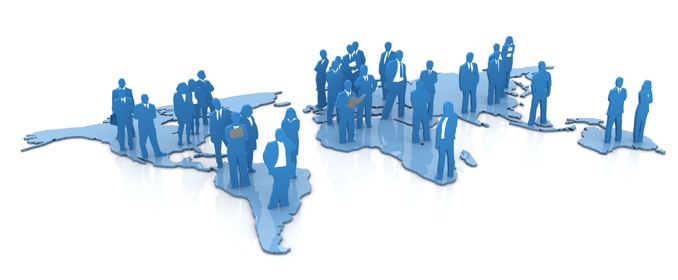